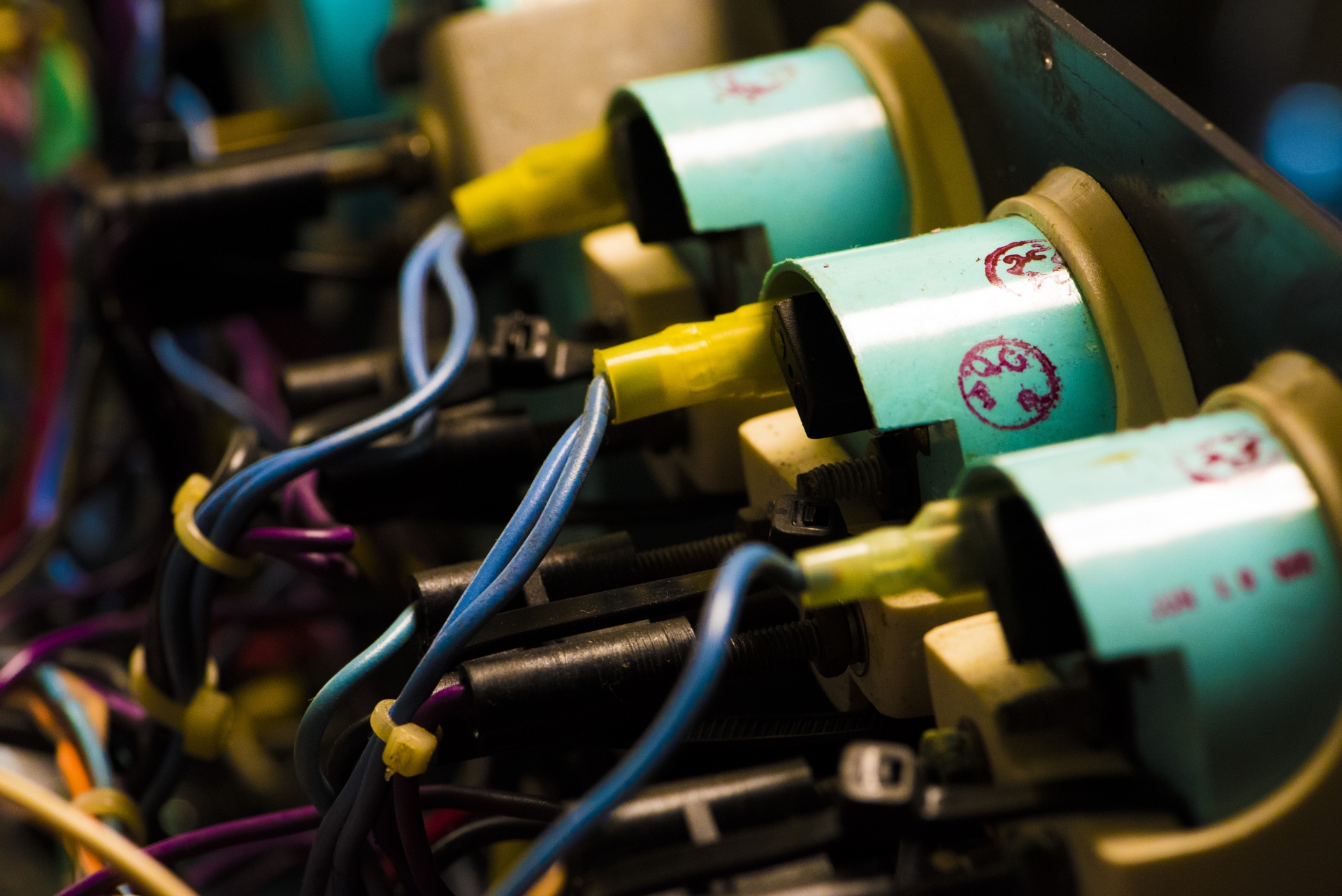 技術に裏打ちされた24時間無人化量産システム
線細工のゆうきバネ工業
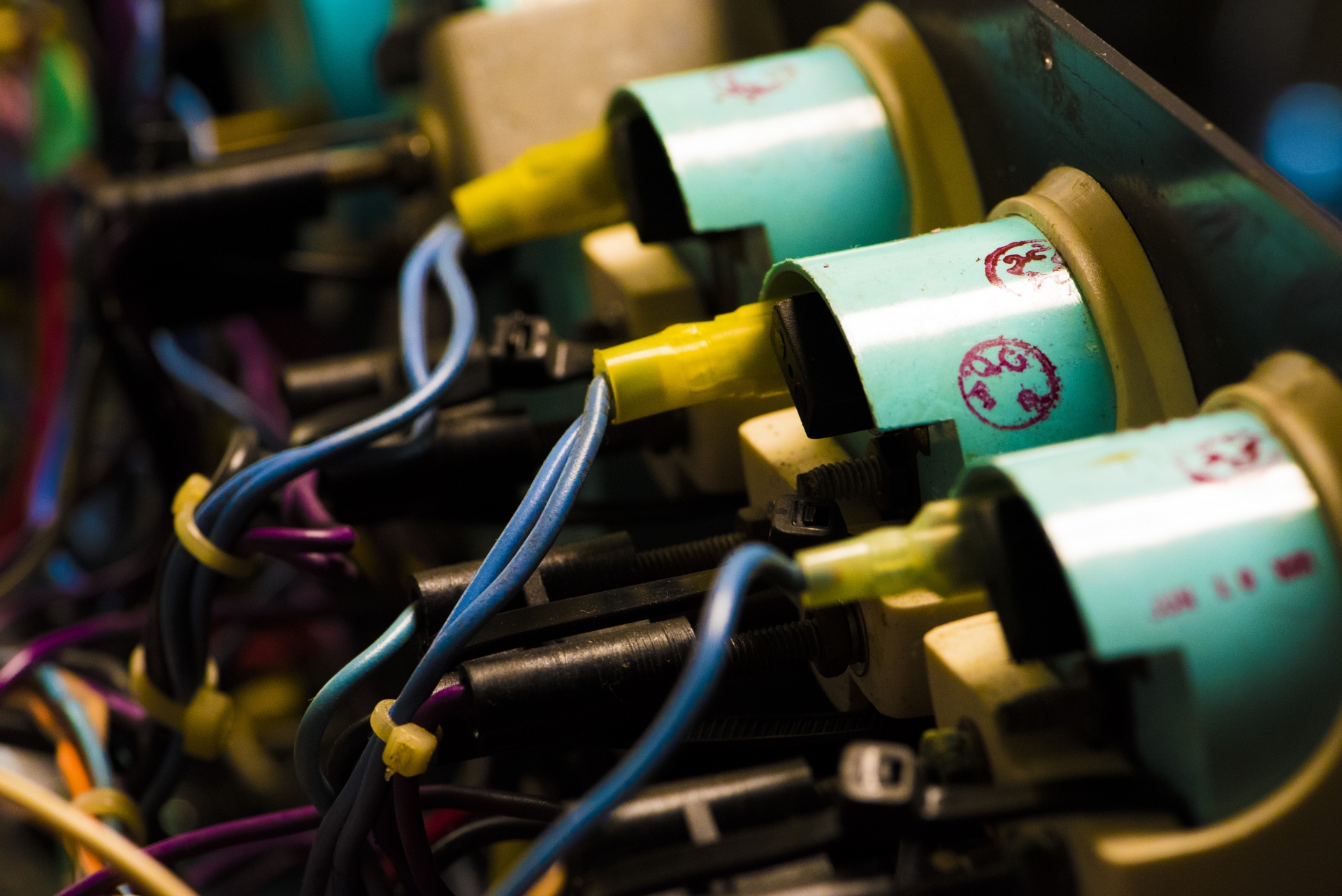 作業効率化！
24時間無人化量産システム
線細工ならゆうき
《ゆうきバネ工業》
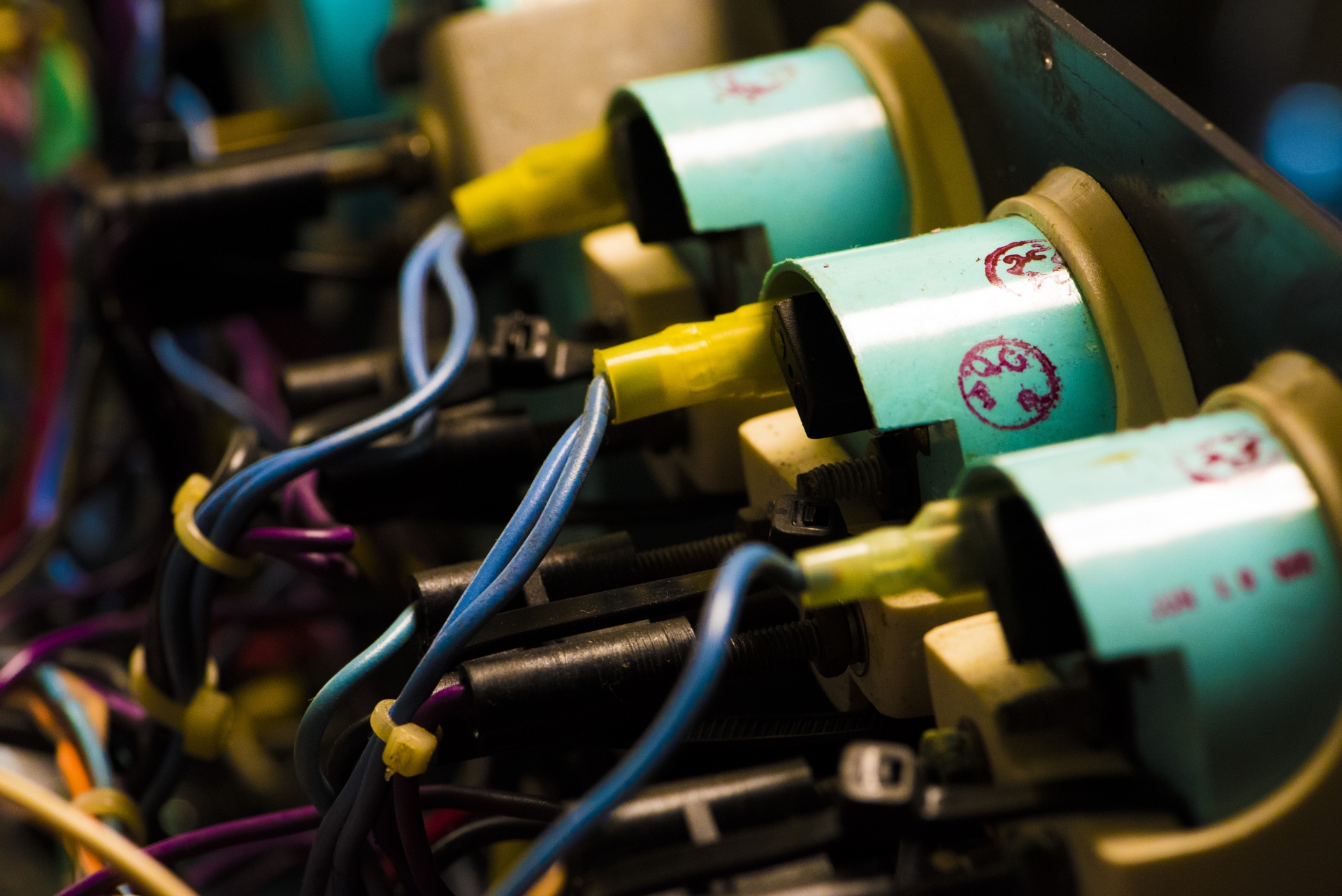 作業効率化！
24時間無人化量産システム
線細工ならゆうき
《ゆうきバネ工業》
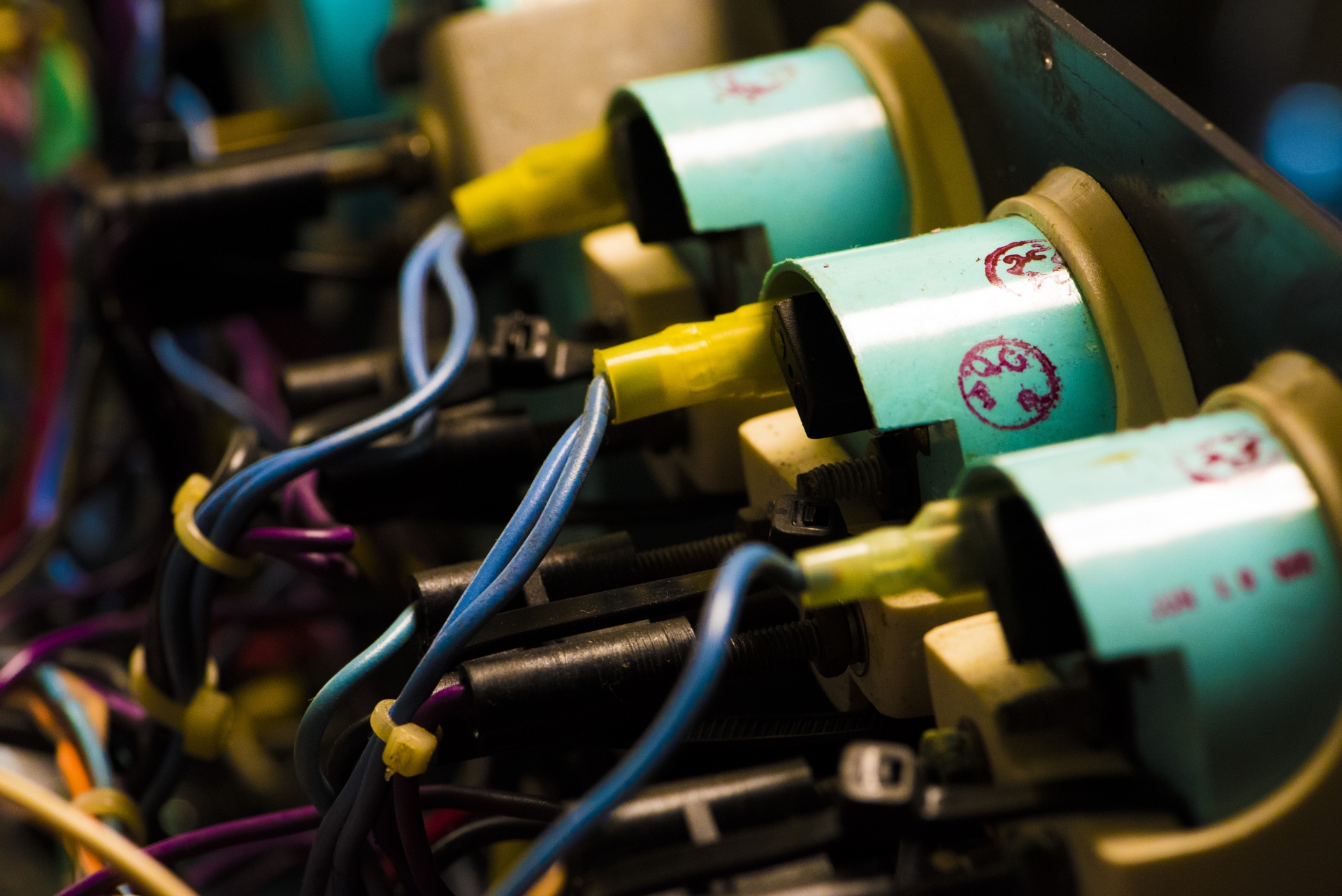 作業効率化！
24時間無人化量産システム
線細工ならゆうき
《ゆうきバネ工業》
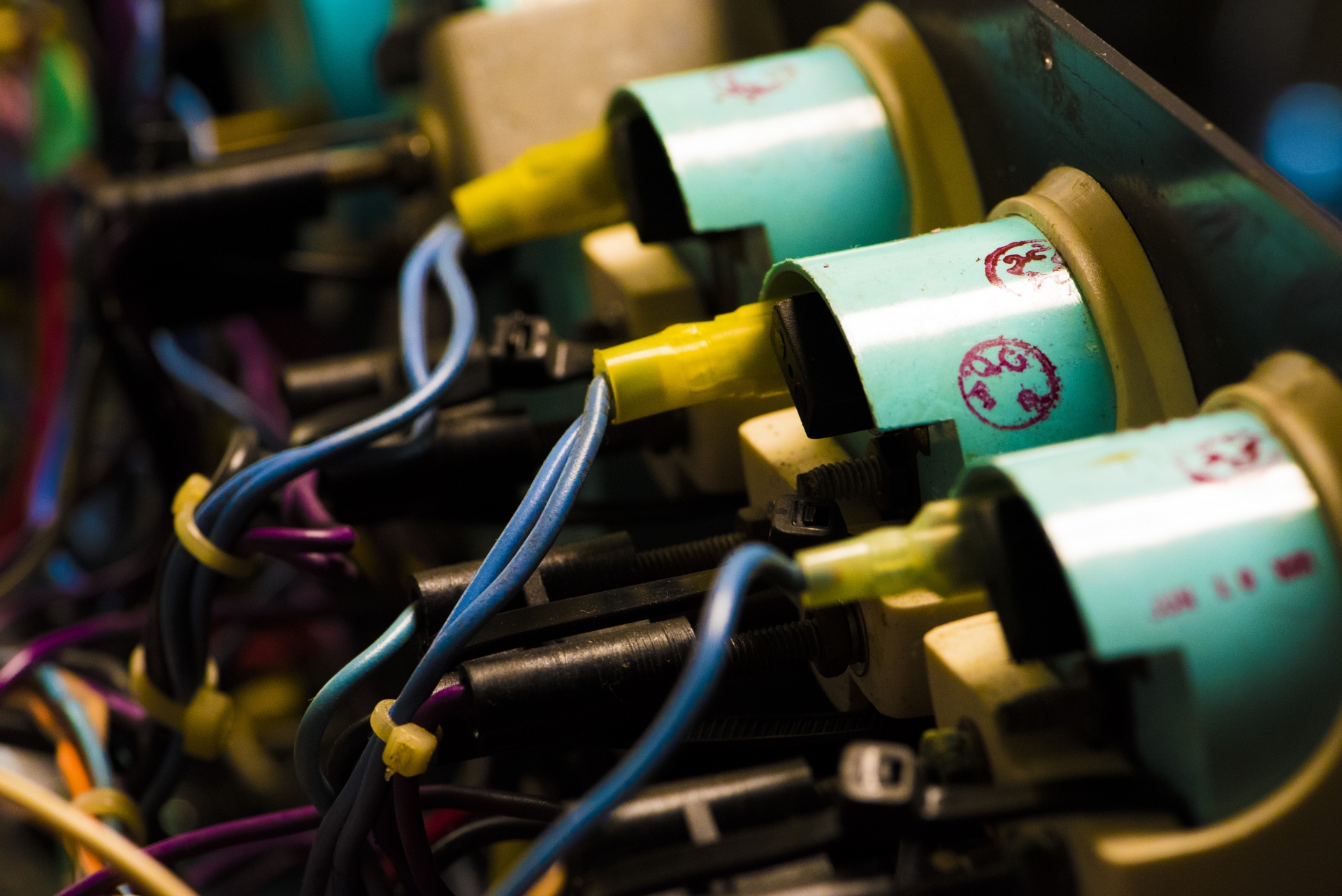 作業効率化！
24時間無人化量産システム
線細工ならゆうき
《ゆうきバネ工業》
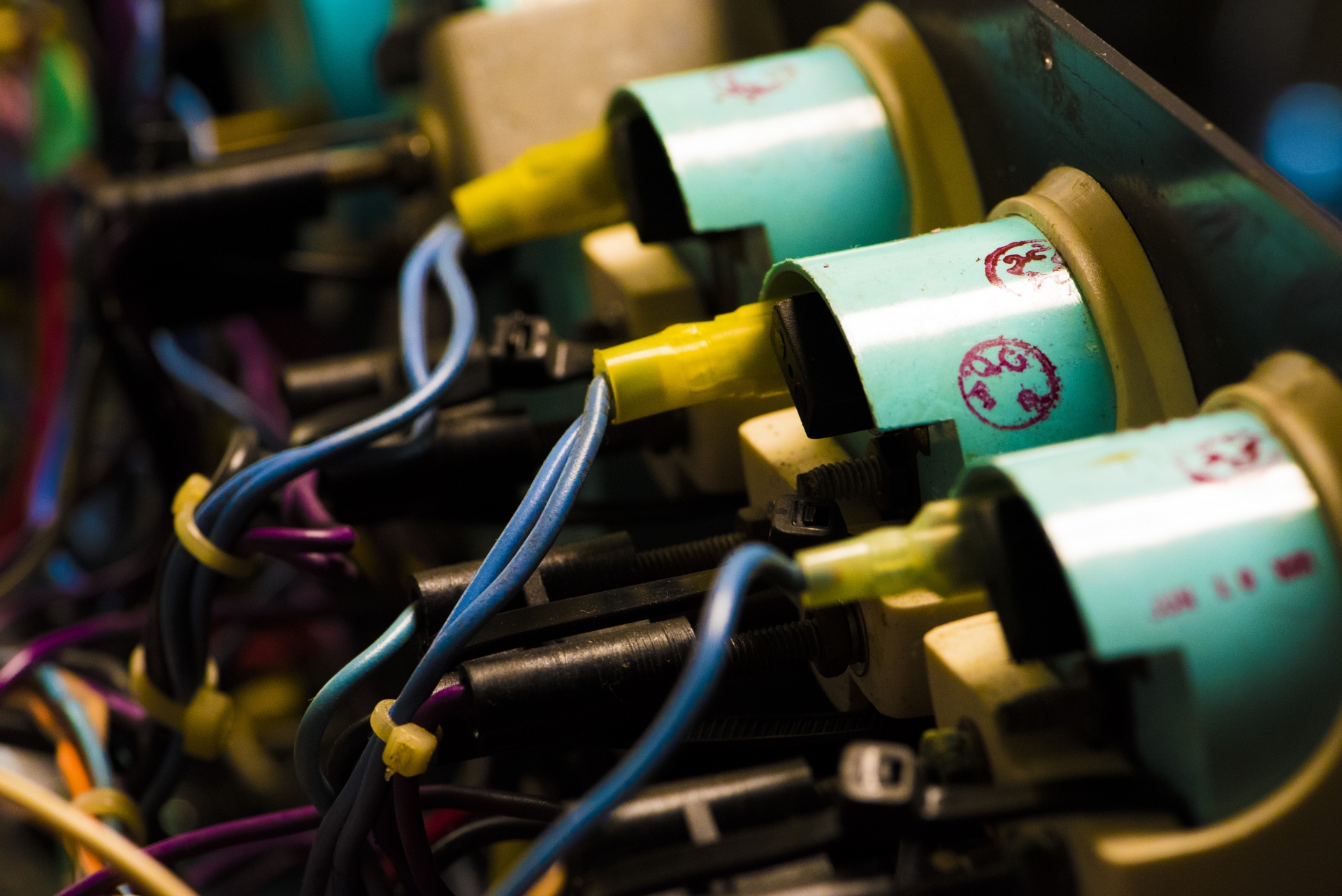 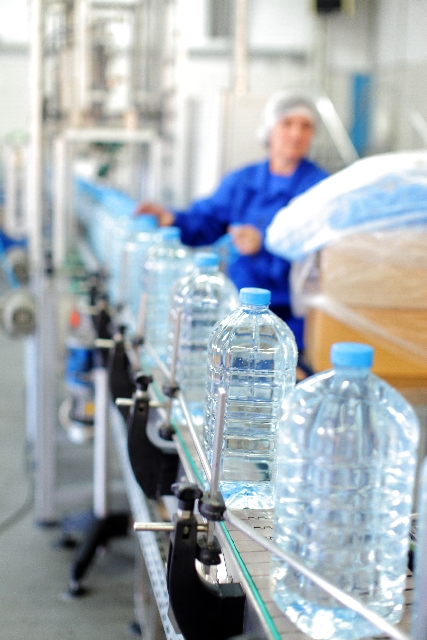 技術に裏打ちされた24時間無人化量産システム
線細工ならゆうきバネ工業に
お任せください！
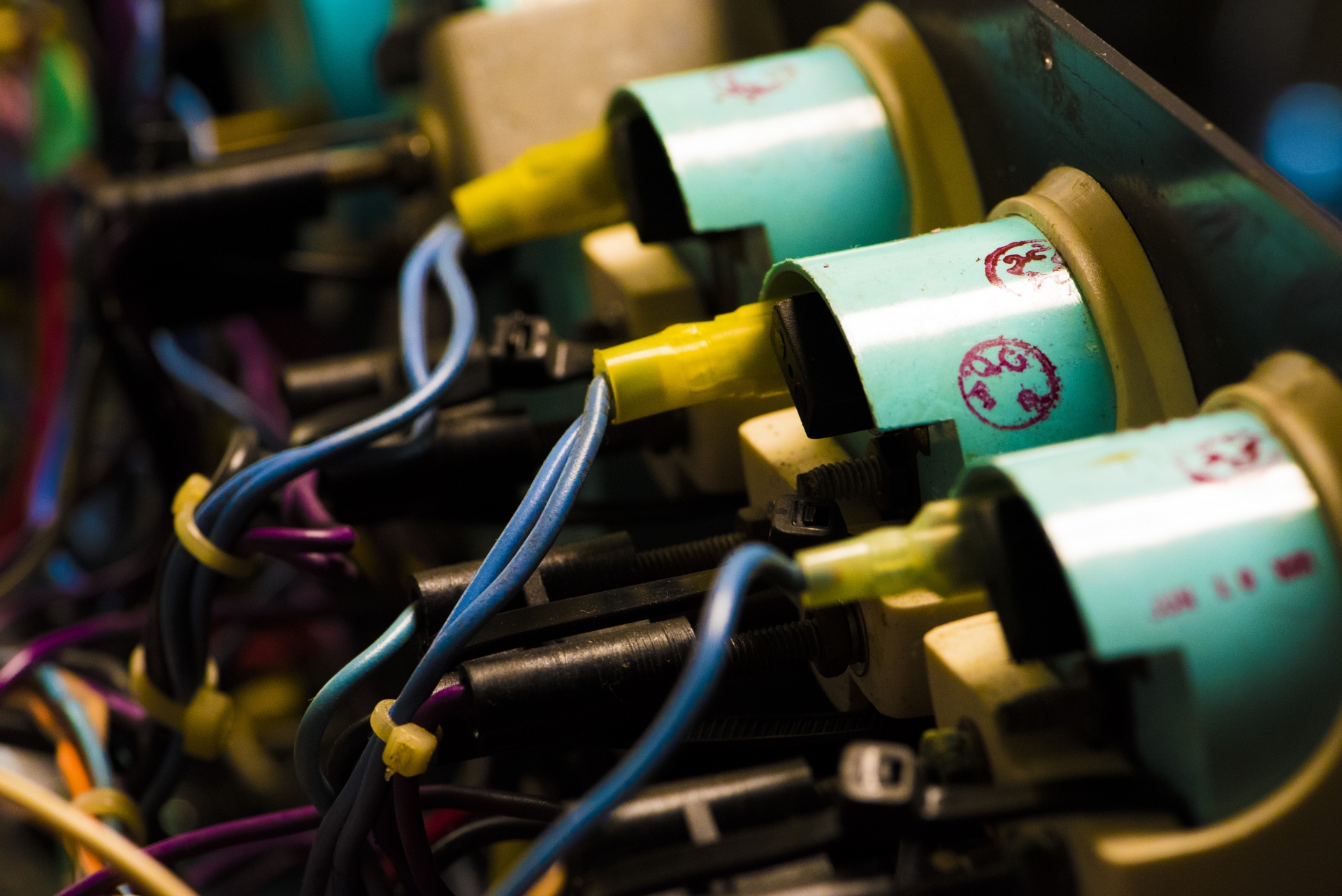 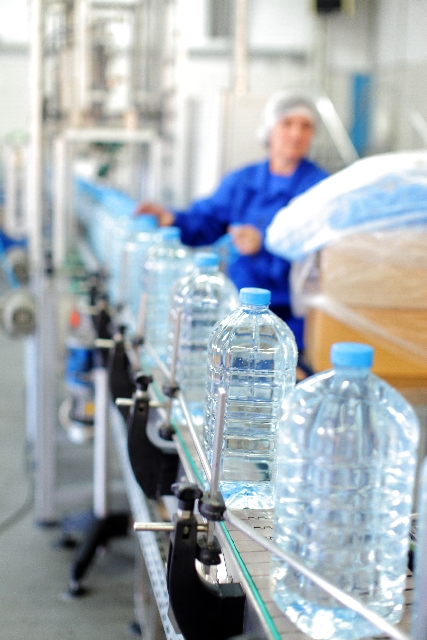 技術に裏打ちされた24時間無人化量産システム
線細工ならゆうきバネ工業に
お任せください！
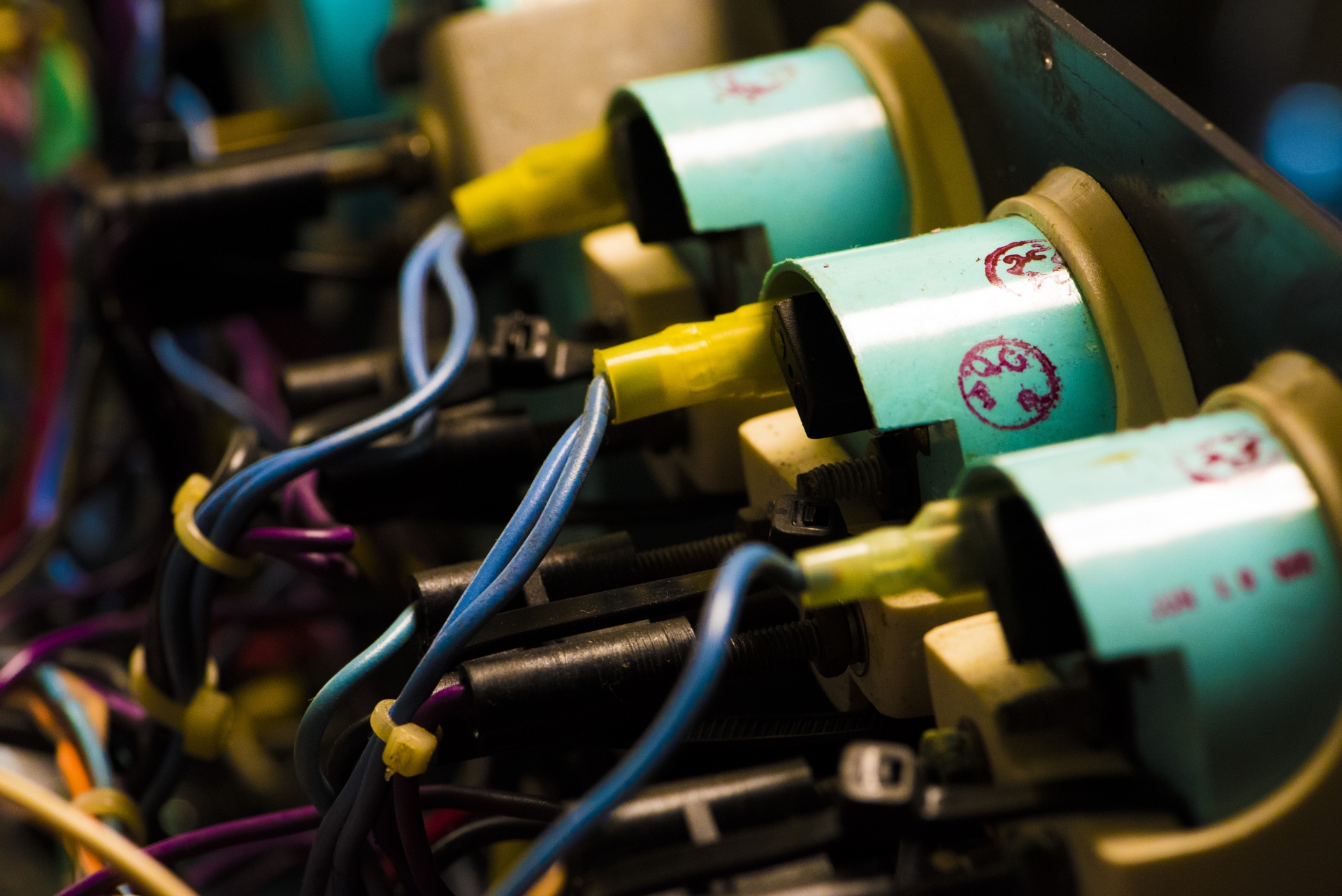 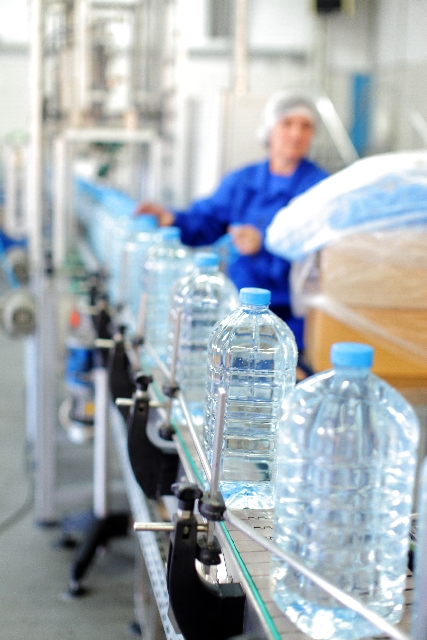 技術に裏打ちされた24時間無人化量産システム
線細工ならゆうきバネ工業に
お任せください！
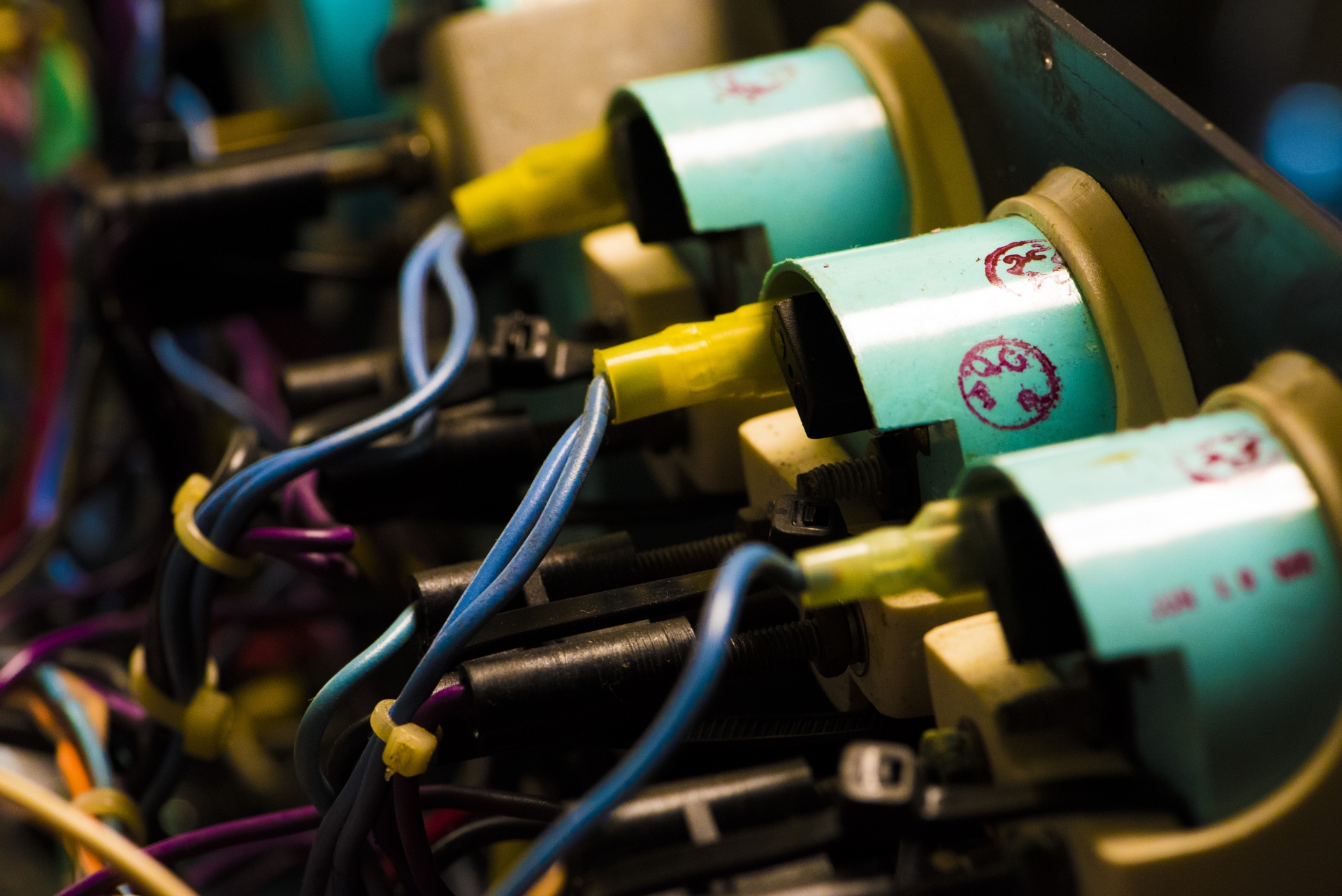 技術に裏打ちされた24時間無人化量産システムで作業効率化！
線細工ならゆうきバネ工業にお任せください！
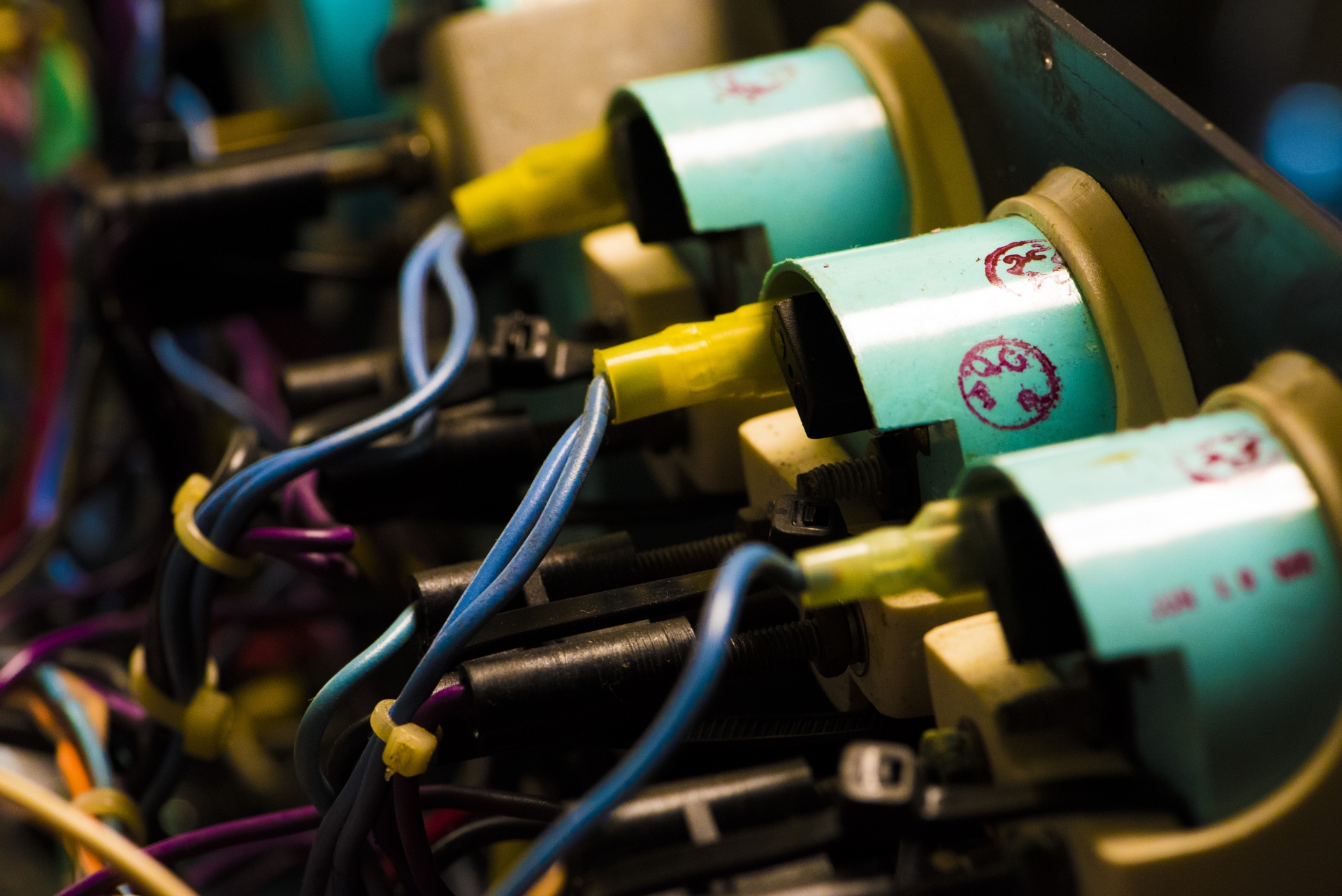 技術に裏打ちされた24時間無人化量産システムで作業効率化！
線細工ならゆうきバネ工業にお任せください！
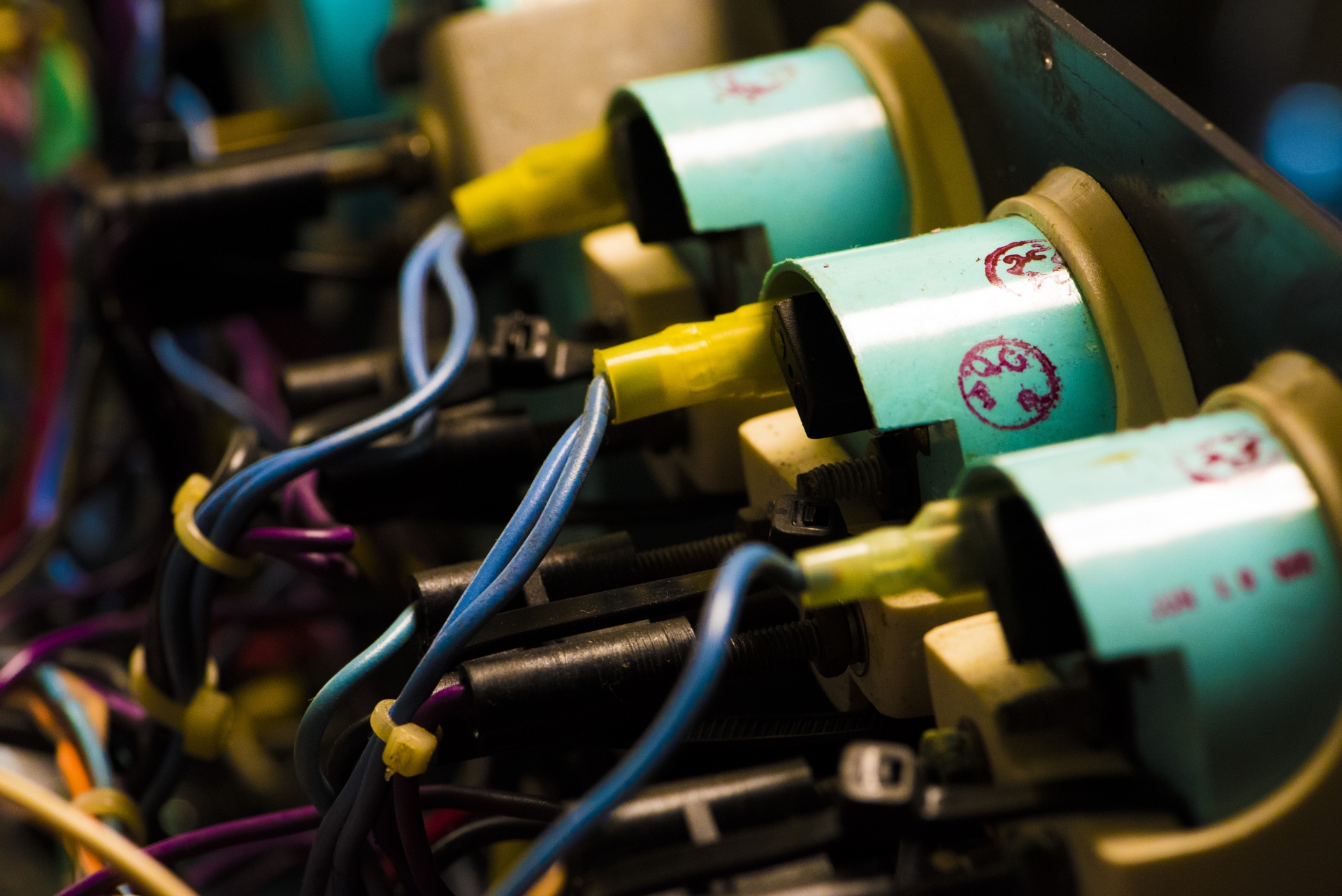 技術に裏打ちされた24時間無人化量産システムで作業効率化！
線細工ならゆうきバネ工業にお任せください！
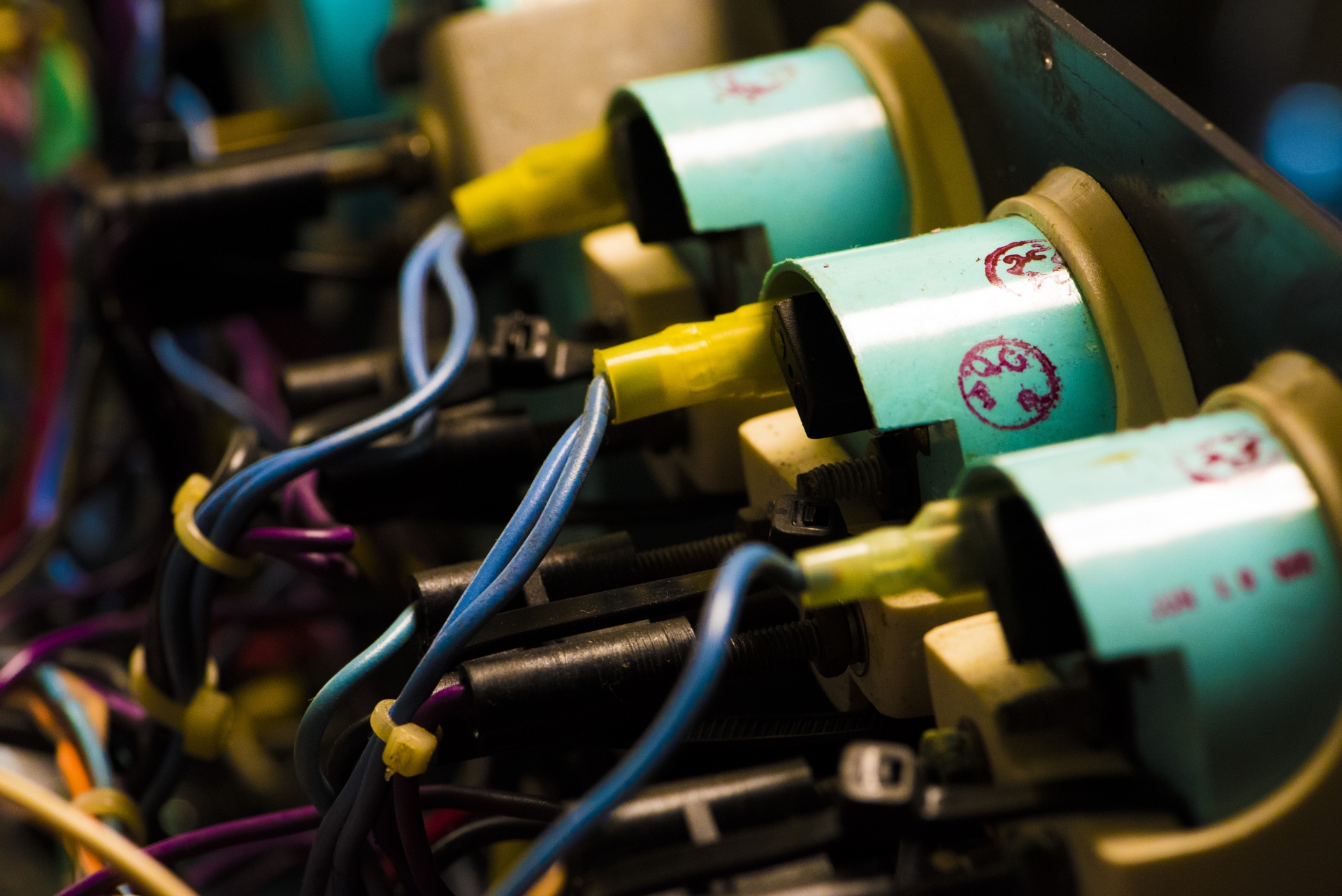 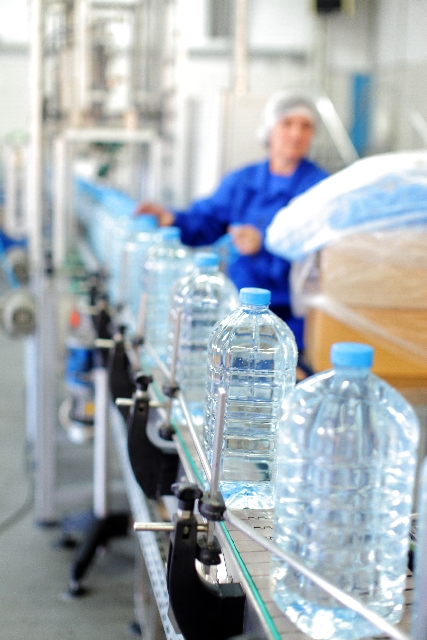 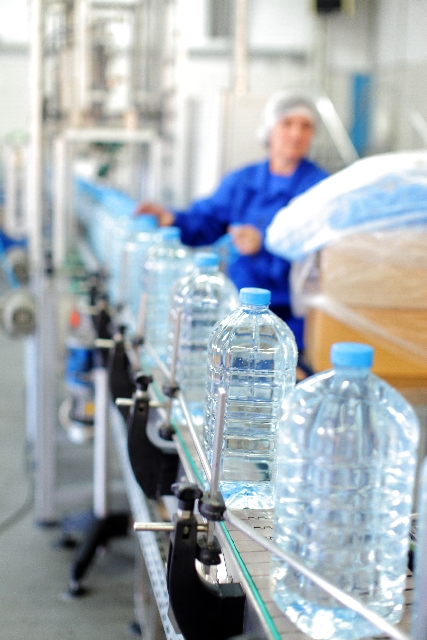 バネ部品1
バネ部品2
24時間無人化量産システムならゆうきバネ工業
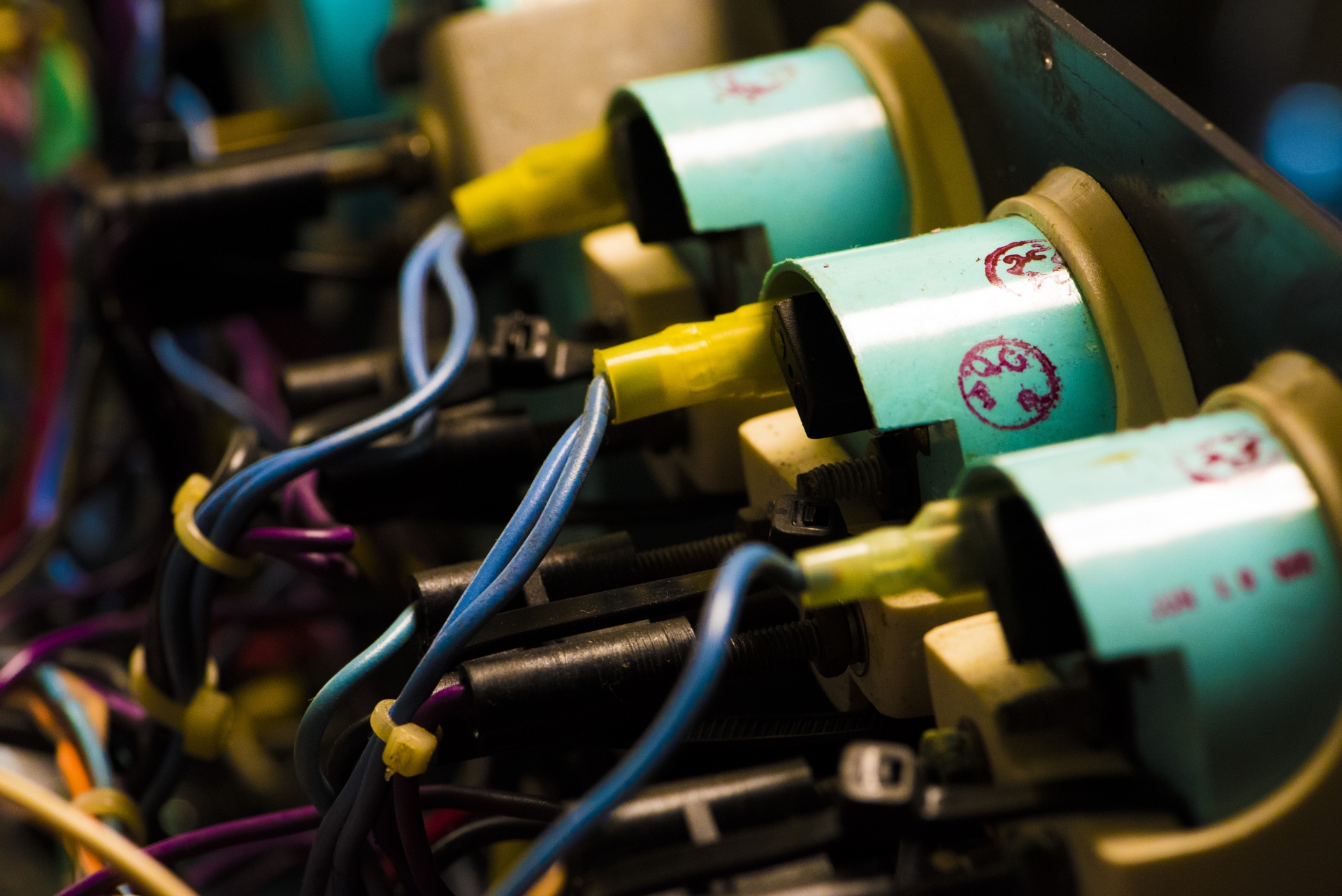 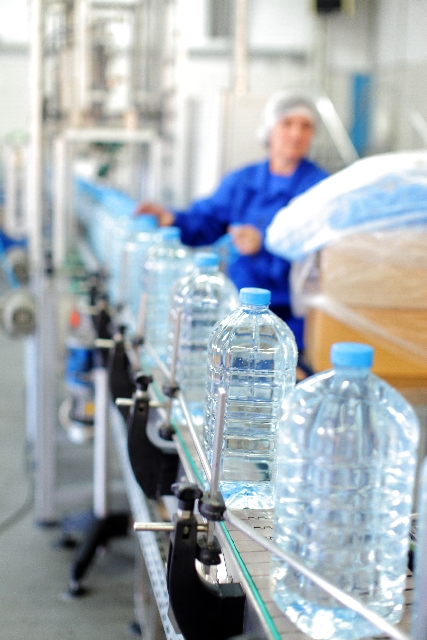 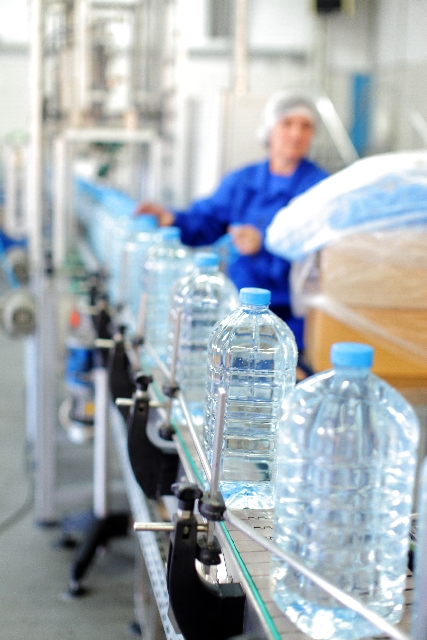 バネ部品1
バネ部品2
24時間無人化量産システムならゆうきバネ工業
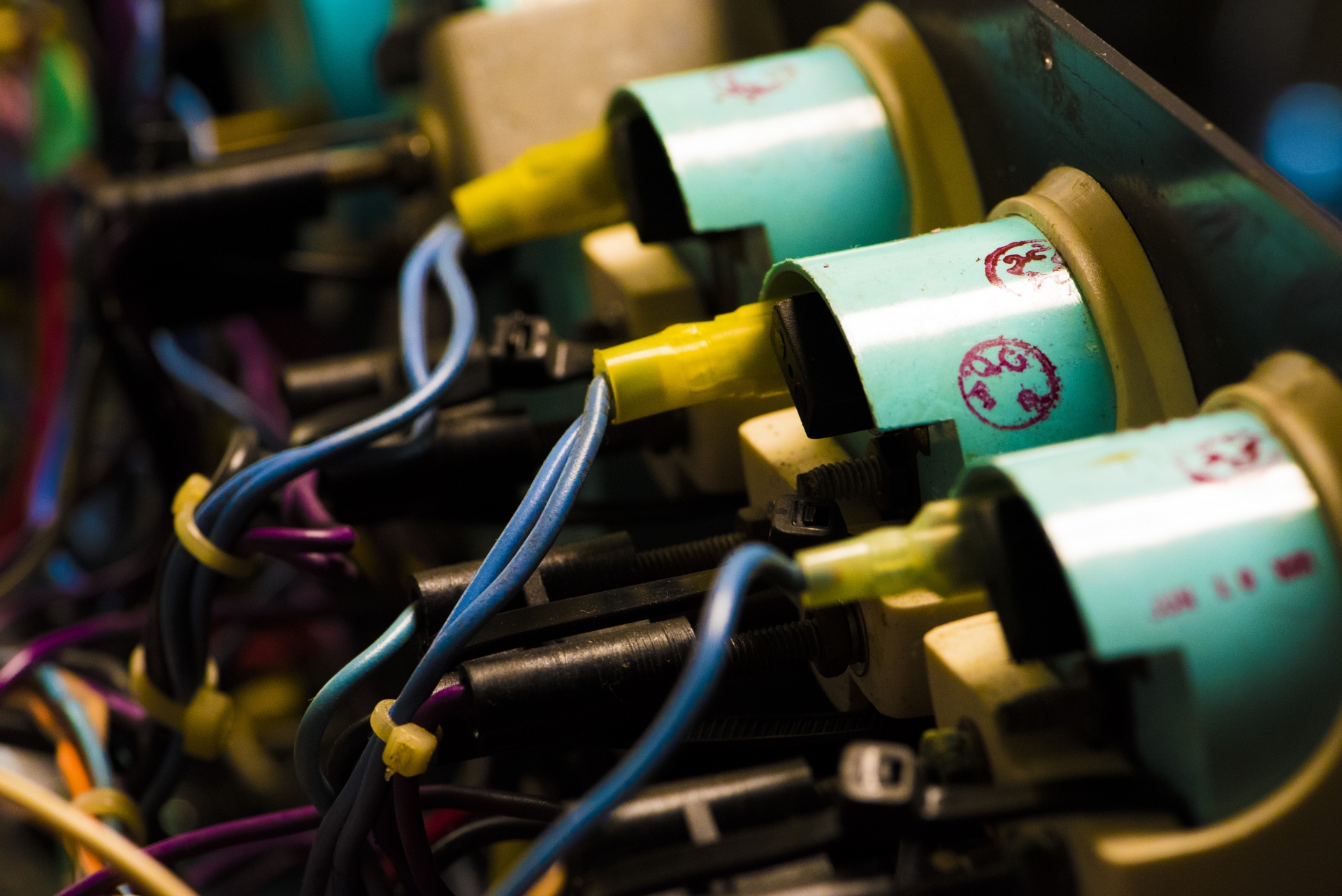 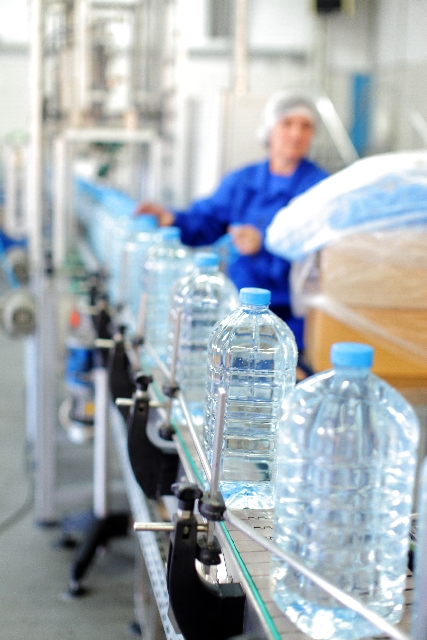 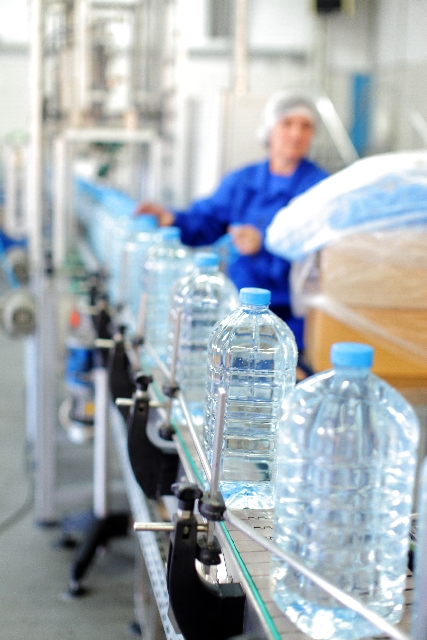 バネ部品1
バネ部品2
24時間無人化量産システムならゆうきバネ工業